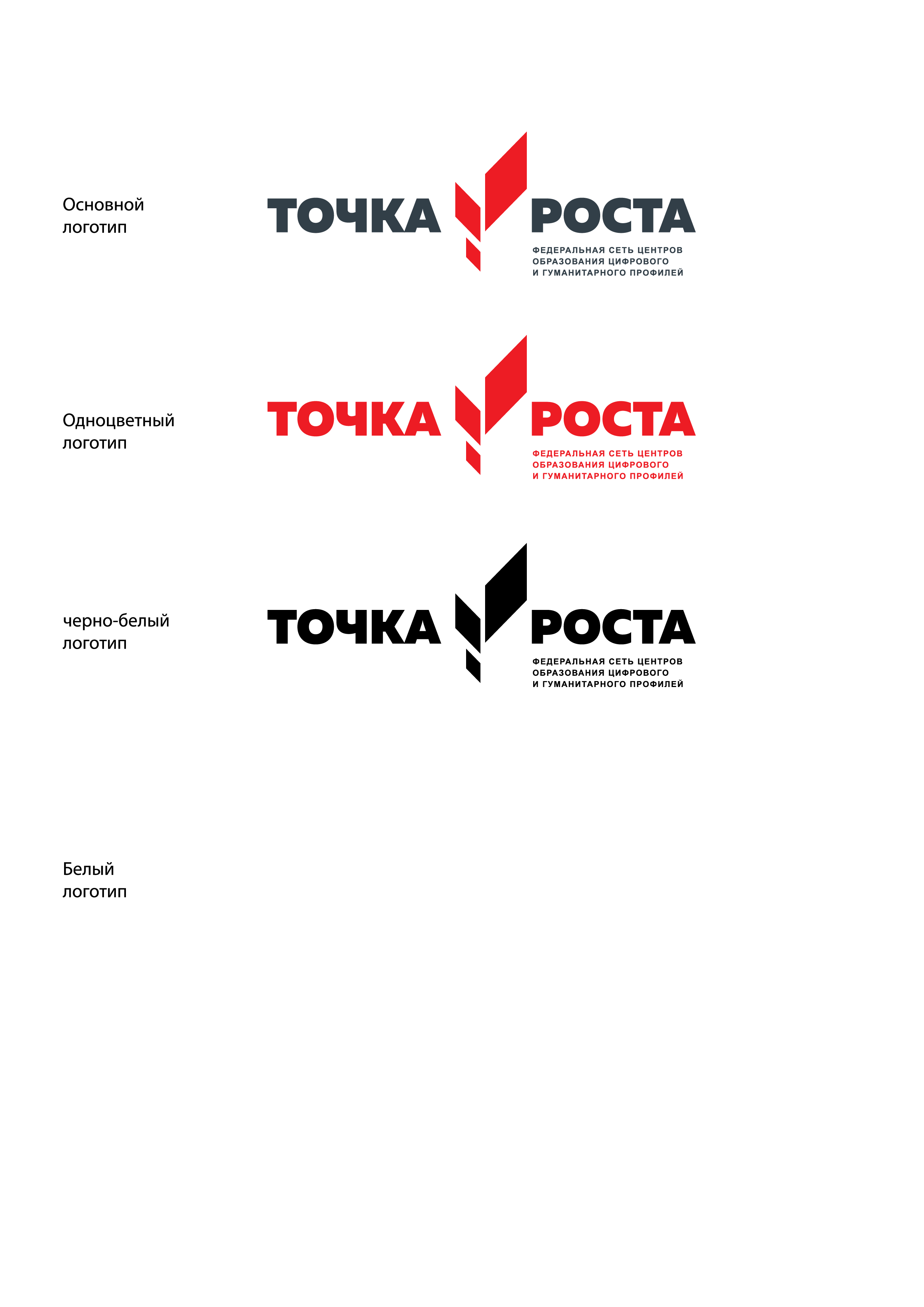 МБОУ «Новогригорьевская СОШДС»
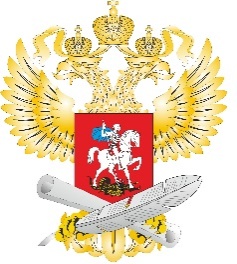 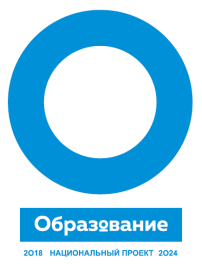 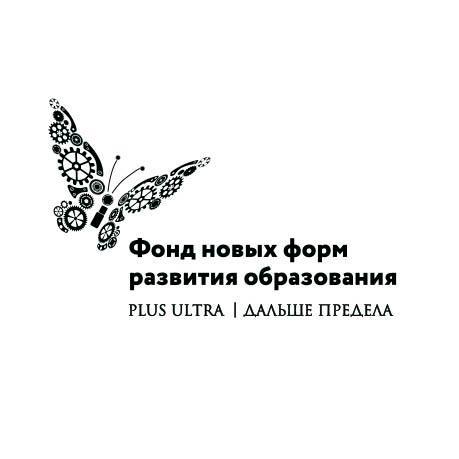 Центр «ТОЧКА РОСТА» на базе МБОУ «Новогригорьевская СОШДС» обеспечен современным оборудованием! Созданы рабочие зоны по предметным областям «Технология», «Физика» «Химия» «Биология». Качественное современное образование  школьников и формирования у обучающихся современных технологических и гуманитарных навыков.
Центр «Точка роста» является частью образовательной среды общеобразовательной организации
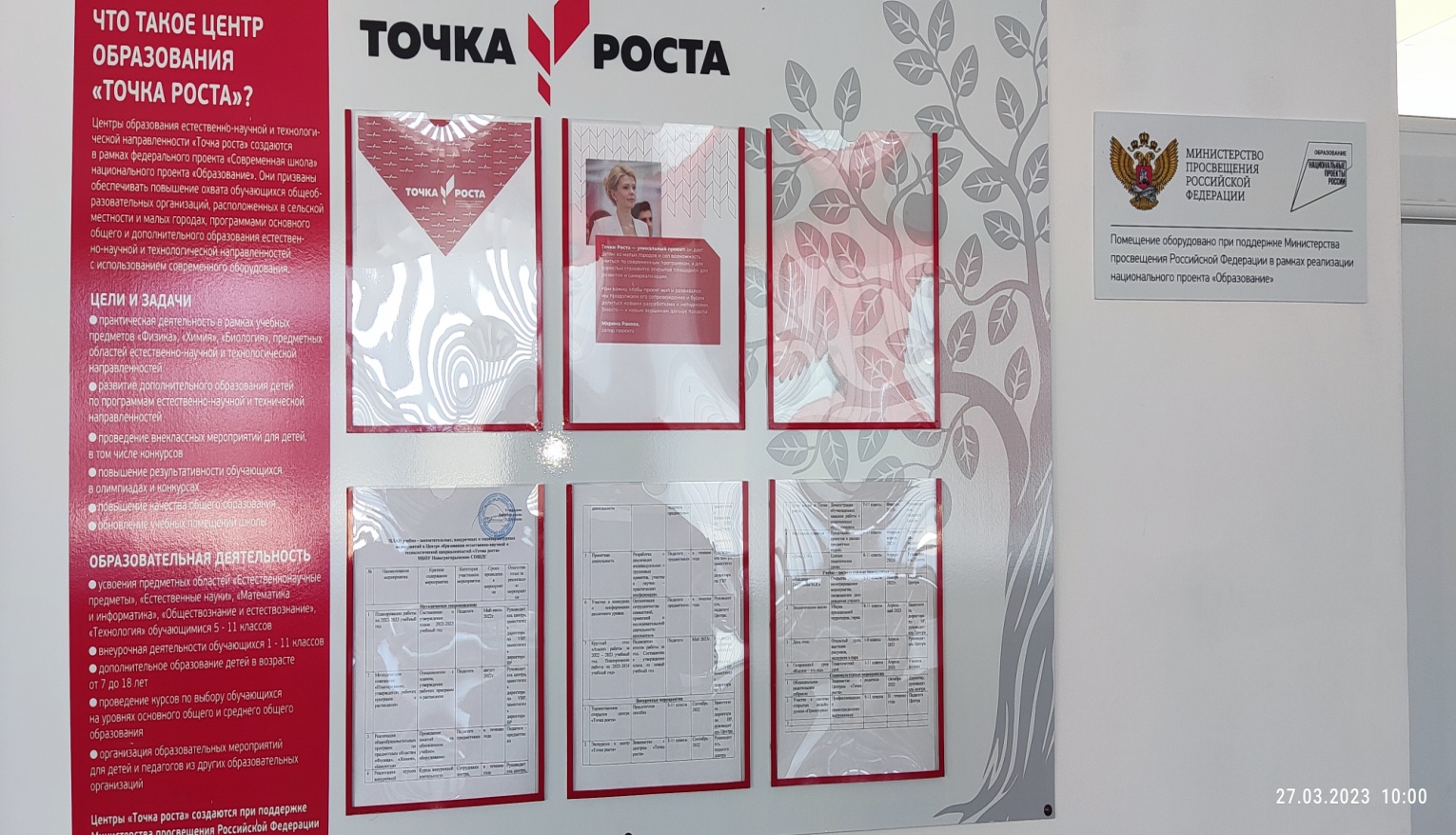 преподавание учебных предметов;
внеурочная деятельность 
дополнительное образование детей 
проведение внеклассных мероприятий для обучающихся;


Центры «Точка роста» создаются при поддержке Министерства просвещения Российской Федерации.
Опыт педагогов центра «Точка роста» на базе «МБОУ Новогригорьевская СОШДС»
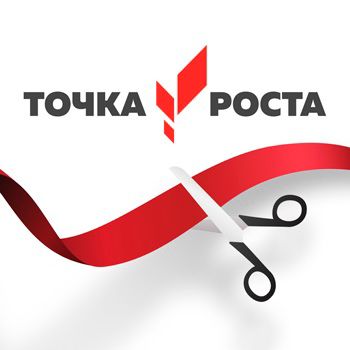 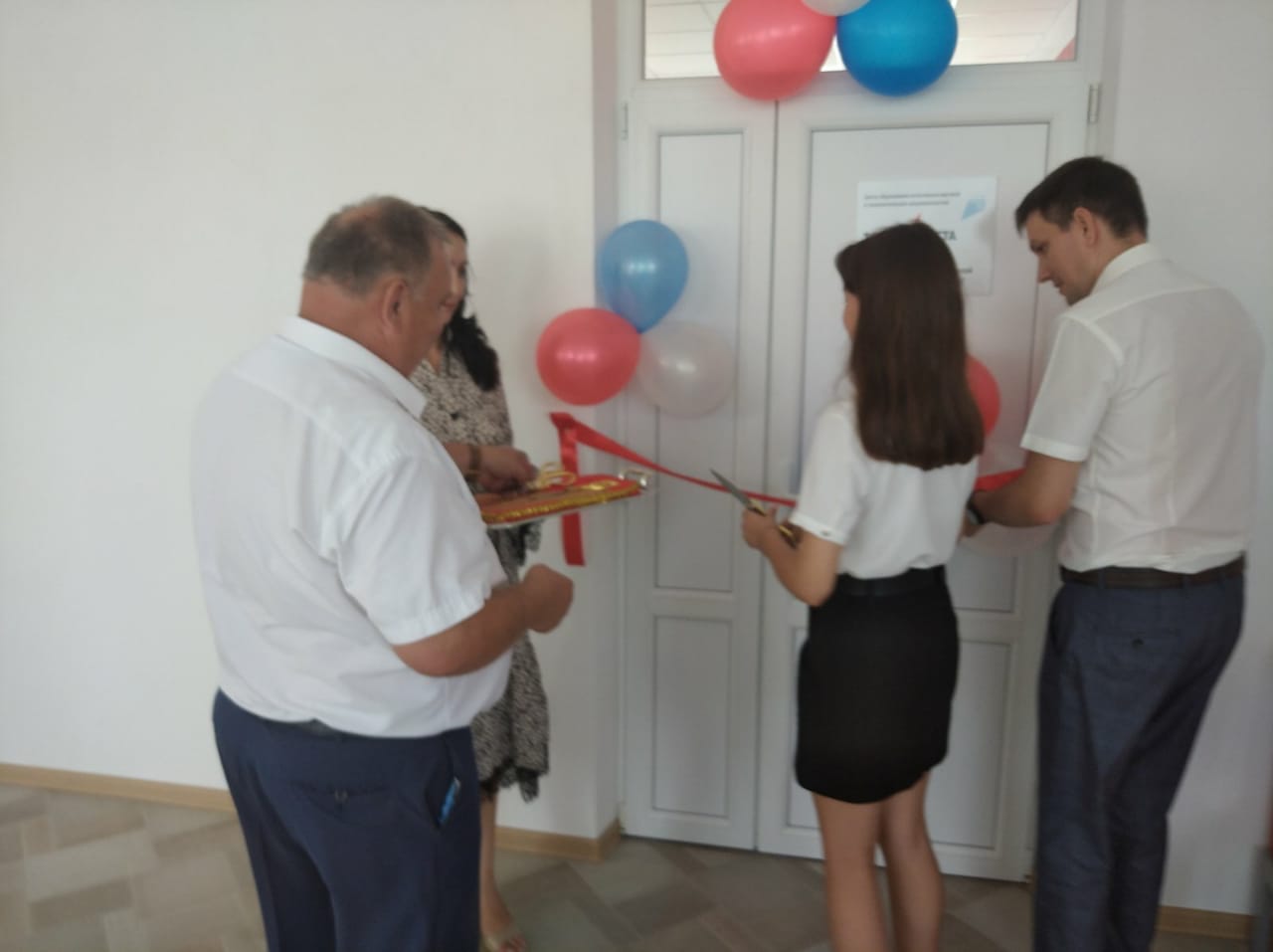 сентябрь -  открытие центра «Точка роста», педагоги демонстрировали мастер-класс с новейшим оборудованием ;
сентябрь 2022 года – участие в «Педагогической мастерской»  педагогов Республики Крым
Ноябрь - принимали участие в районном семинаре, по теме «Новые возможности учиелей физики в формировании функциональной грамотности обучающихся». Выступление Жорова К.Т. с вопросом  «Формирование функциональной грамотности  обучающихся в рамках работы центров «Точка роста» на уроках физики и во внеурочной деятельности.
Февраль – неделя химии
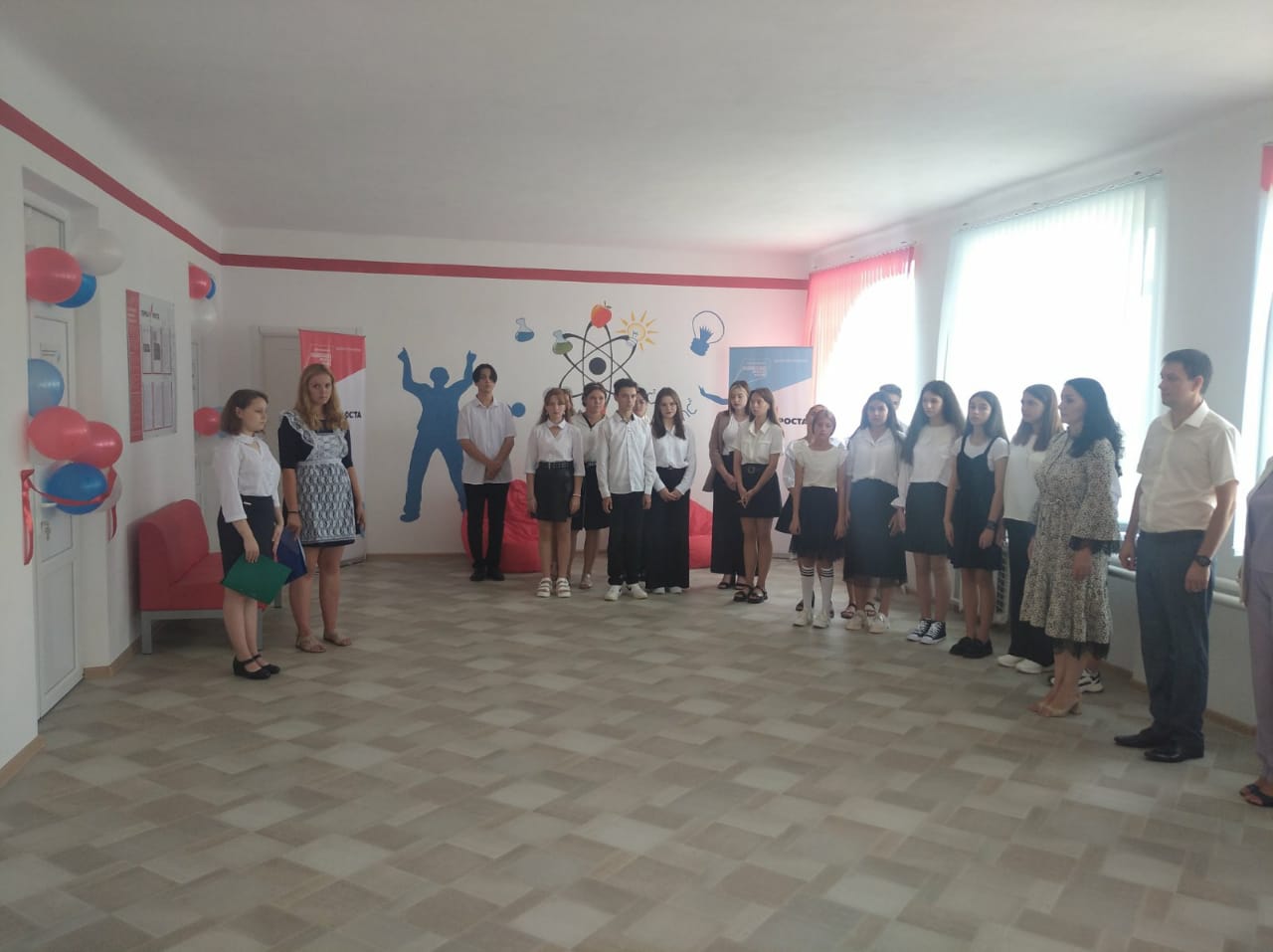 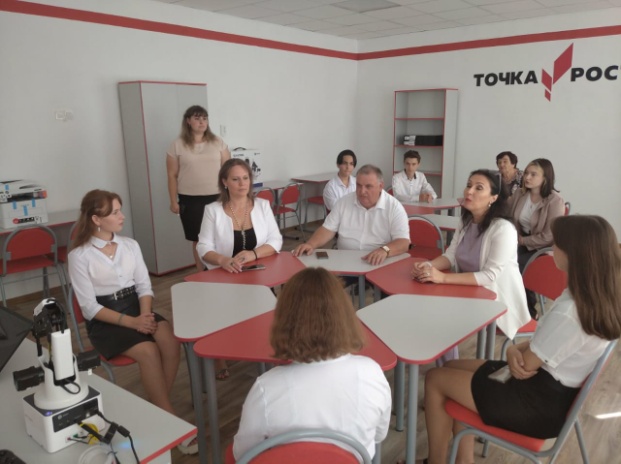 Реализуемые программы
Внеурочная деятельность (кружковая работа) 
Робототехника
Познавательная  биология
Химия вокруг нас
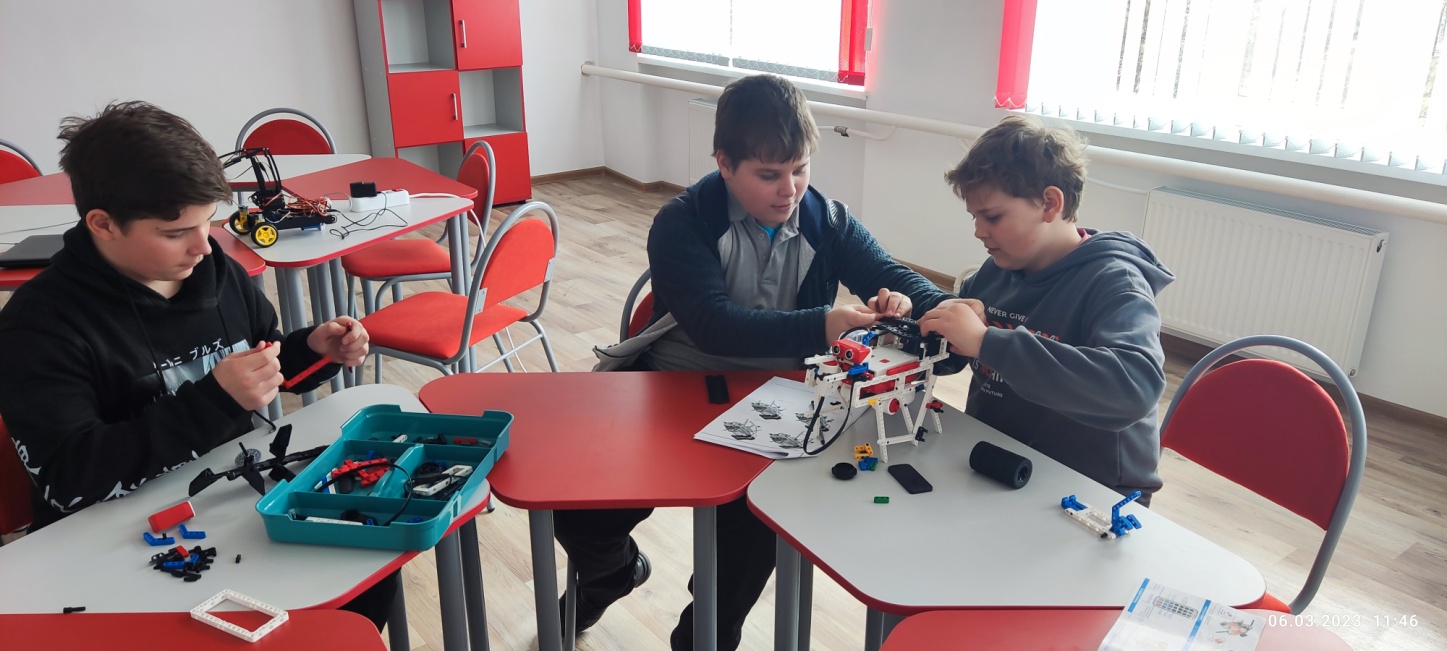 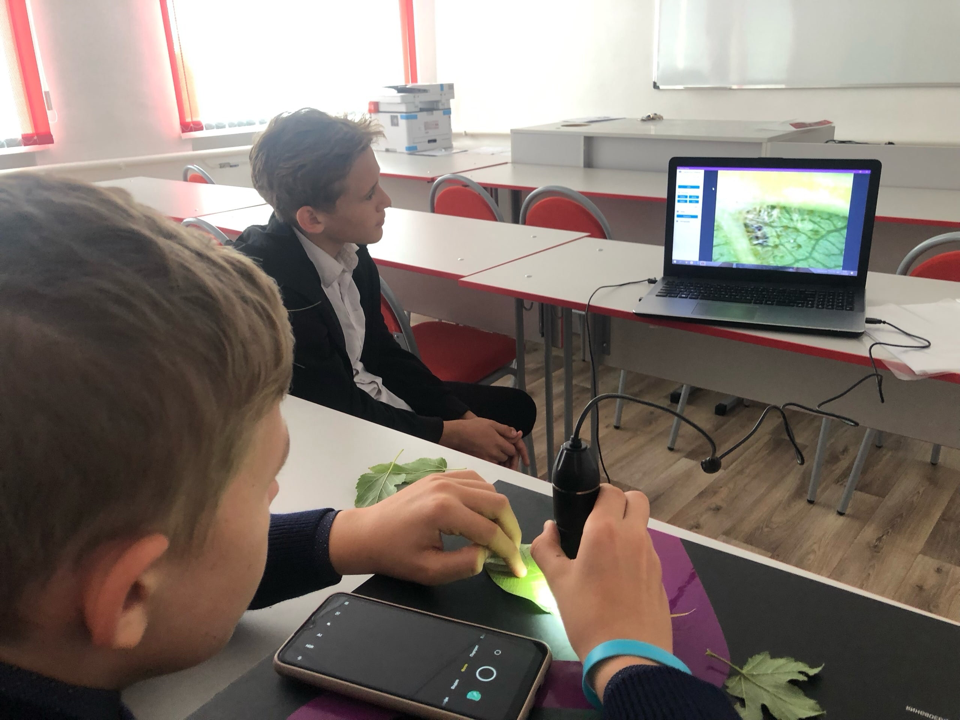 Реализуемые программы по учебным предметам
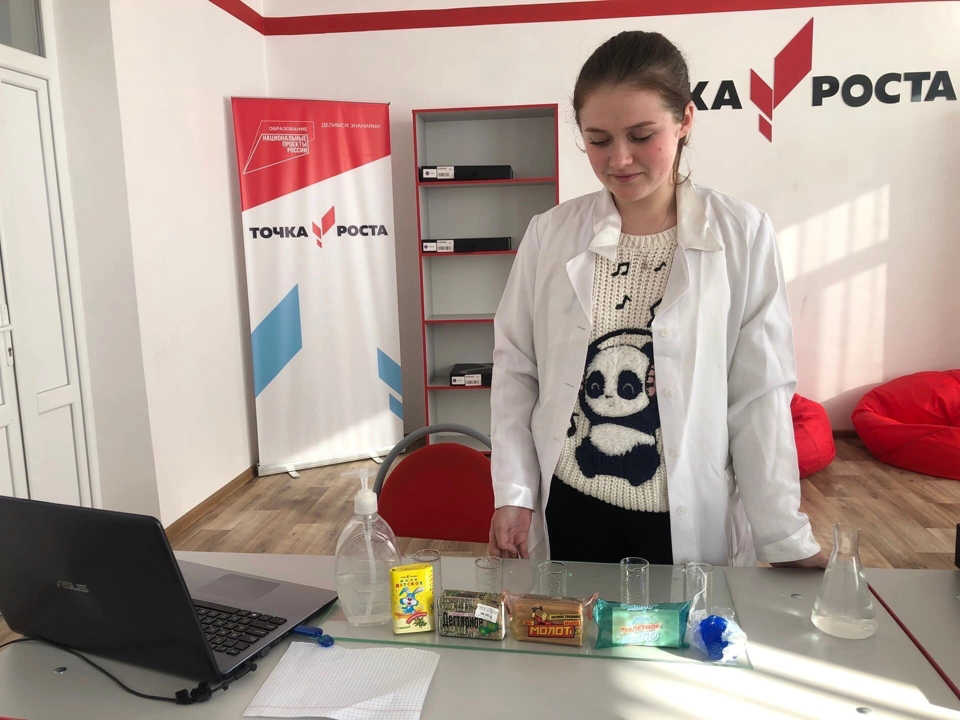 Биология
Технология
Физика
Химия
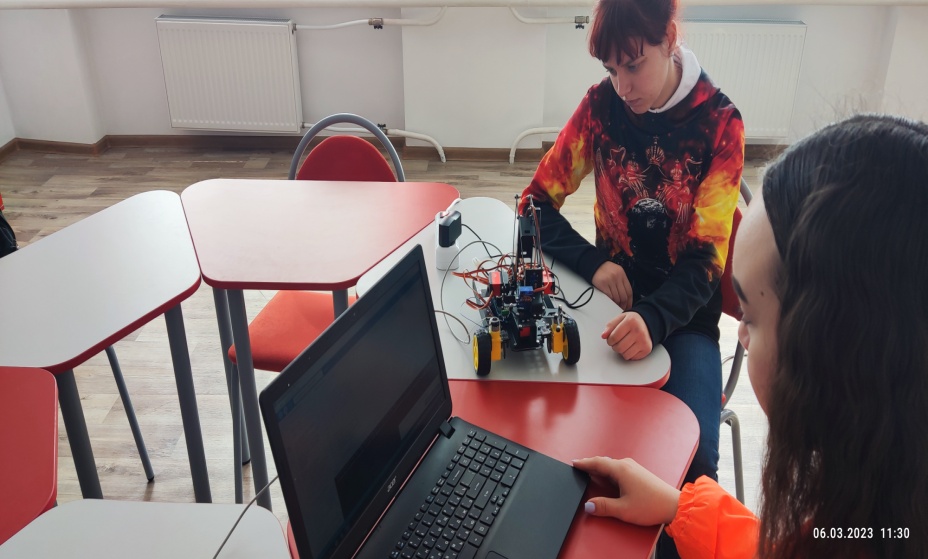 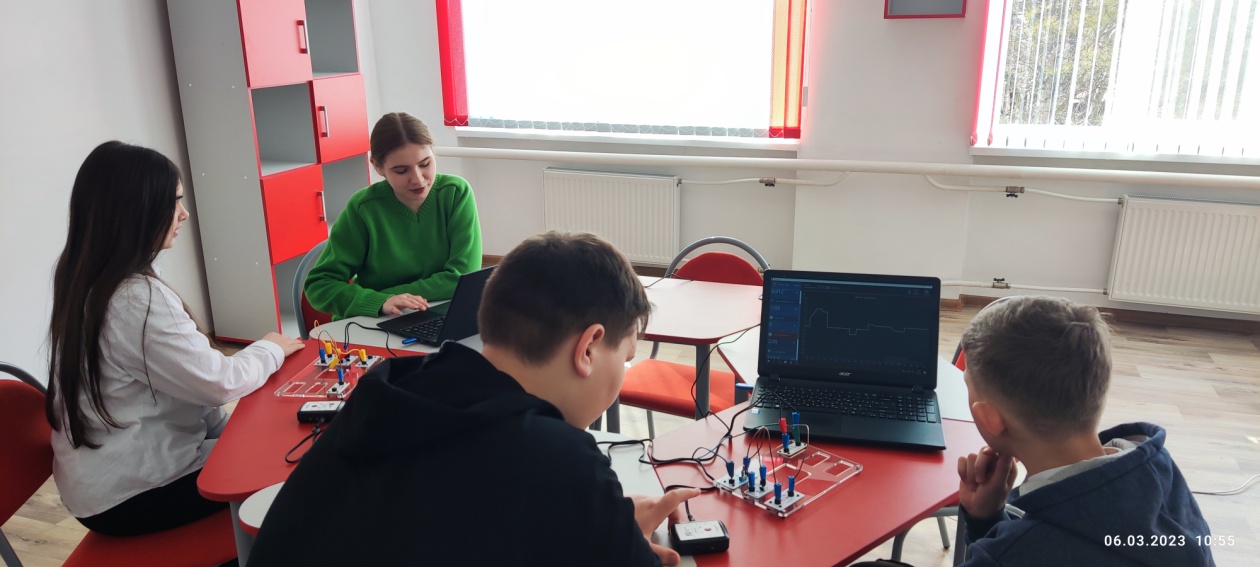 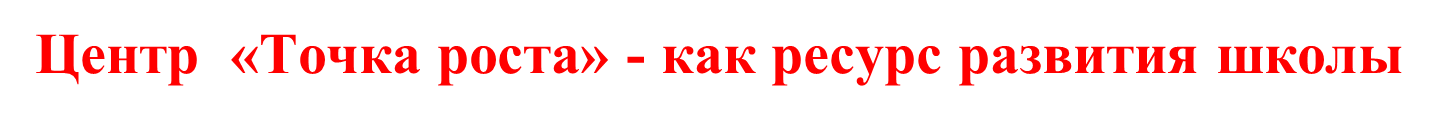 Взгляд в будущее
1.  участие детей в районных, областных и всероссийских олимпиадах, конкурсах технического направления. 2. повышение качества образования педагогов и обучающихся
3. повышение конкурентоспособности выпускников школы
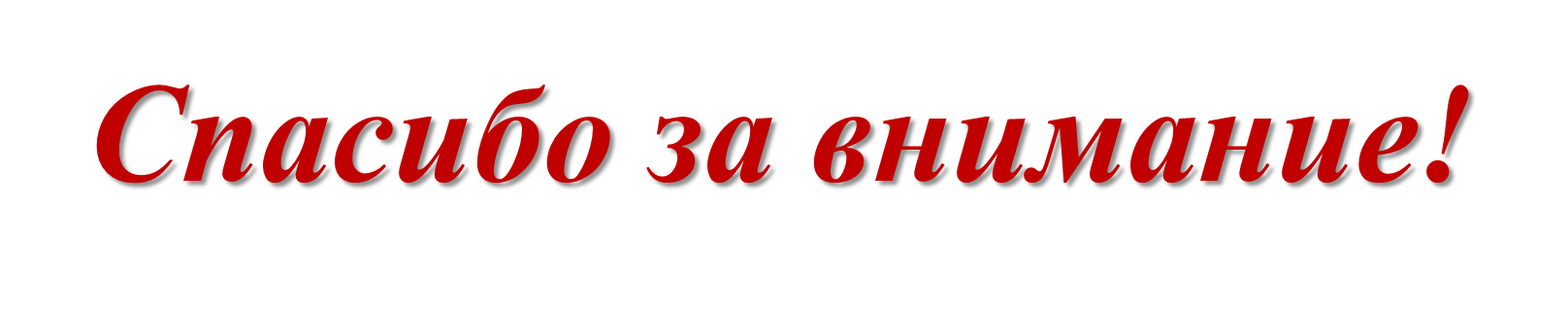